Обеспечение жилыми помещениями детей-сирот и детей, оставшихся без попечения родителей, во Всеволожском районе Ленинградской области
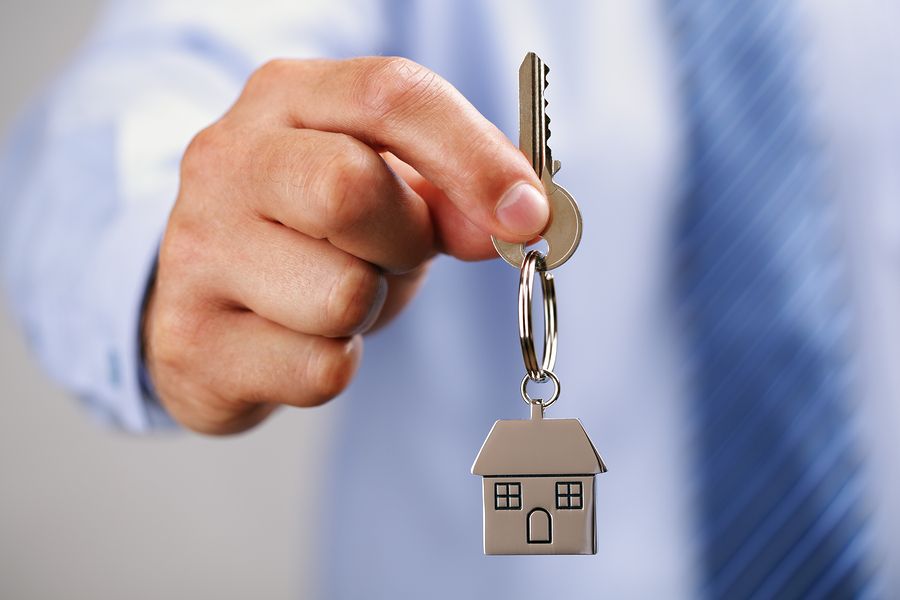 Основные федеральные НПА по обеспечению жилыми помещениями детей-сирот1. Федеральный закон "О дополнительных гарантиях по социальной поддержке детей-сирот и детей, оставшихся без попечения родителей" от 21.12.1996 N 159-ФЗ2. Постановление Правительства РФ от 04.04.2019 N 397 "О формировании списка детей-сирот и детей, оставшихся без попечения родителей,…., которые подлежат обеспечению жилыми помещениями…»
Основные региональные НПА по обеспечению жильем детей-сирот
   1. Областной закон Ленинградской области от 28.07.2005 N 65-оз "О социальной поддержке детей-сирот и детей, оставшихся без попечения родителей, в Ленинградской области»;2. Областной закон Ленинградской области от 17.06.2011 N 47-оз "О наделении органов местного самоуправления муниципальных образований Ленинградской области отдельным государственным полномочием..»3. Областной закон Ленинградской области от 22.12.2020 N 143-оз «Об областном бюджете Ленинградской области на 2021 год и на плановый период 2022 и 2023 годов»
Стоимость 1 кв.м. жилья для обеспечения детей-сирот
Стоимость 1 кв.м. жилья устанавливается ежеквартально в соответствии с Методикой расчета средней рыночной стоимости одного квадратного метра общей площади жилья для обеспечения жилыми помещениями детей-сирот, детей, оставшихся без попечения родителей, а также лиц из числа детей-сирот, детей, оставшихся без попечения родителей (далее - Методика), утвержденной постановлением администрации МО «Всеволожский муниципальный район» Ленинградской области от 19.02.2020 г. № 480.
Нуждаемость в обеспечении детей-сирот жилыми помещениями.

  По состоянию на текущую дату в 2021 году необходимо приобрести 
102 
жилых помещения
Требования к количеству квартир 
в одном доме 

Общее количество жилых помещений в виде квартир в одном многоквартирном доме, не может превышать 25 процентов от общего количества квартир в этом многоквартирном доме, за исключением населенных пунктов 
с численностью жителей менее 10 тысяч человек, а также многоквартирных домов, количество квартир в которых составляет менее десяти
 (п.7 ст.8 159-ФЗ)
Приобретение жилых помещений для детей-сирот

   	Жилые помещения приобретаются путём проведения электронных торгов в соответствии с Федеральным законом от 05.04.2013 № 44-ФЗ «О контрактной системе в сфере закупок товаров, работ, услуг для обеспечения государственных и муниципальный нужд».
   	Для участия в электронных торгах необходимо пройти регистрацию на сайте zakupki.gov.ru
   	Требуется  квалифицированная электронная цифровая подпись для участия в электронных торгах.
Предложения по увеличению количества приобретаемых жилых помещений 

Создание раздела «Жилье сирот Всеволожский район ЛО»:
на сайте администрации 
в соц.сети Вконтакте – Комитет по социальным вопросам Всеволожска 
на сайте Комитета по социальным вопросам vsevksv.ru
Рассмотрение вопроса о возможности строительства многоквартирных жилых домов 
необходимой квартирографии.
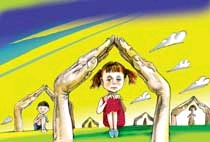 Контакты

	Комитет по социальным вопросам администрации МО «Всеволожский муниципальный район» Ленинградской области:
	сайт - vsevksv.ru
	группа Вконтакте - Комитет по социальным вопросам Всеволожска
	тел. 8(8370)20316, 8(81370)31741
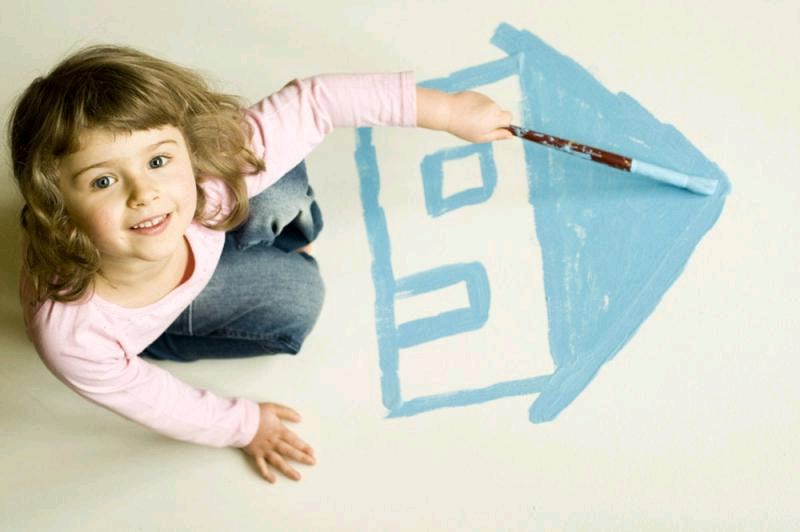 Спасибо за внимание!
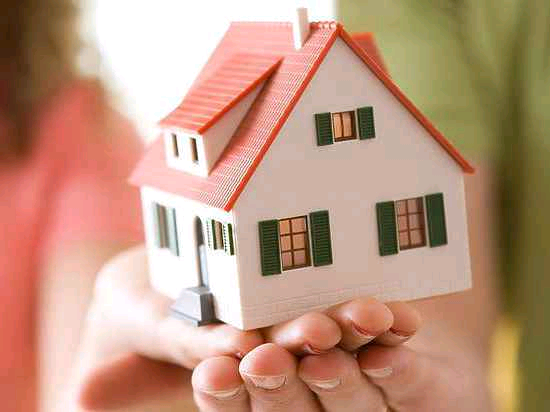